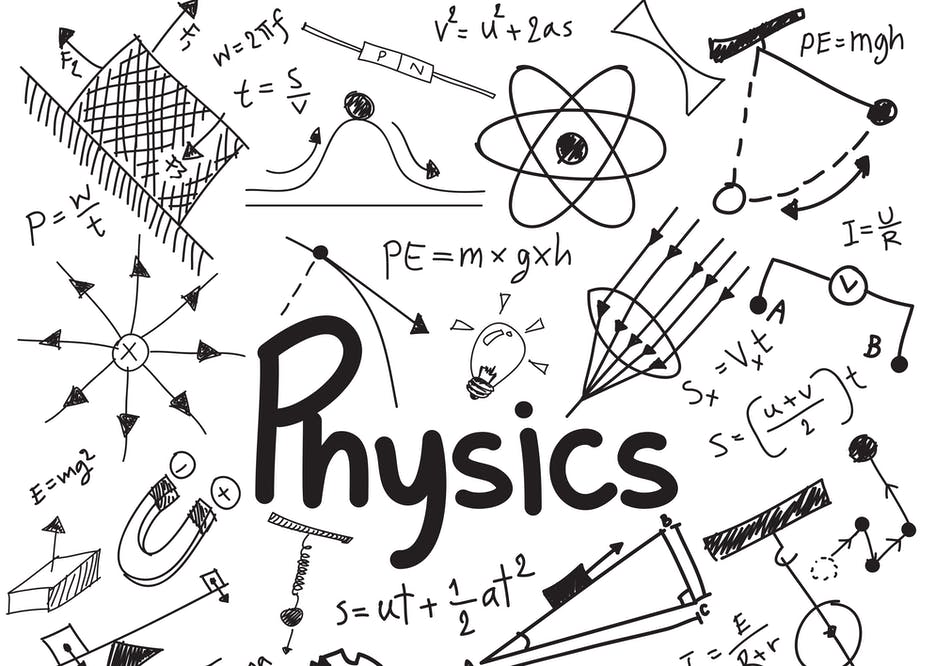 Reminder…
Διαλέξεις
Προαιρετική παρουσία!

Είστε εδώ γιατί θέλετε να ακούσετε/συμμετέχετε
Δεν υπάρχουν απουσίες
Υπάρχει σεβασμός στους συναδέλφους σας και στην εκπαιδευτική διαδικασία

Προστατέψτε εσάς και τους συναδέλφους σας: απέχετε από το μάθημα αν δεν είστε/αισθάνεστε καλά
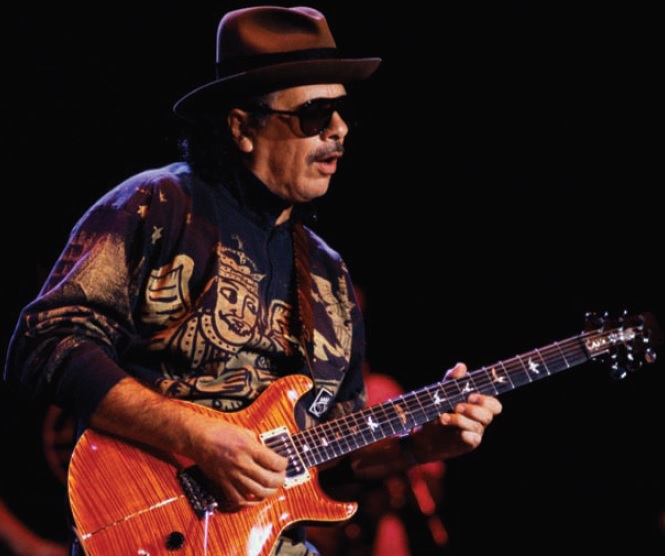 Φυσική για Μηχανικούς
Στάσιμα Κύματα
Εικόνα: O Carlos Santana εκμεταλλεύεται τα στάσιμα κύματα στις χορδές του. Αλλάζει νότα στην κιθάρα του πιέζοντας τις χορδές σε διαφορετικά σημεία, μεγαλώνοντας ή μικραίνοντας το μήκος του τμήματος της χορδής που ταλαντώνεται.
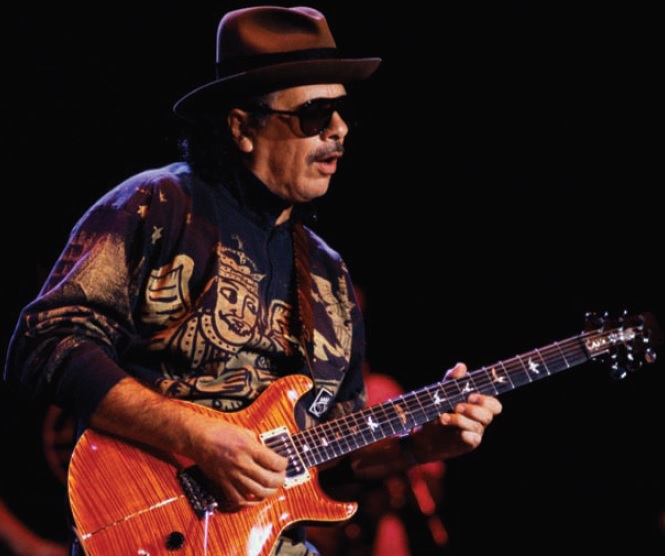 Φυσική για Μηχανικούς
Υπέρθεση
Στάσιμα Κύματα
Εικόνα: O Carlos Santana εκμεταλλεύεται τα στάσιμα κύματα στις χορδές του. Αλλάζει νότα στην κιθάρα του πιέζοντας τις χορδές σε διαφορετικά σημεία, μεγαλώνοντας ή μικραίνοντας το μήκος του τμήματος της χορδής που ταλαντώνεται.
Στάσιμα Κύματα
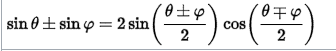 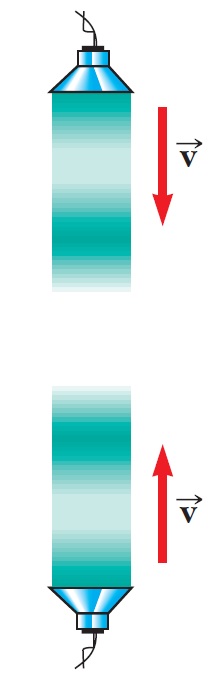 Στάσιμα Κύματα
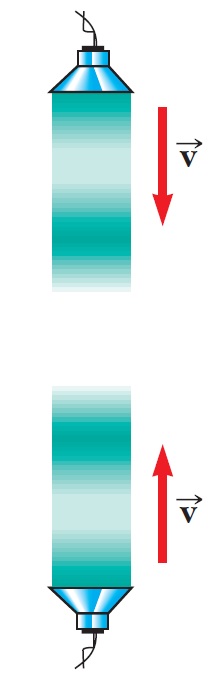 Στάσιμα Κύματα
Στάσιμα Κύματα
Στάσιμα κύματα
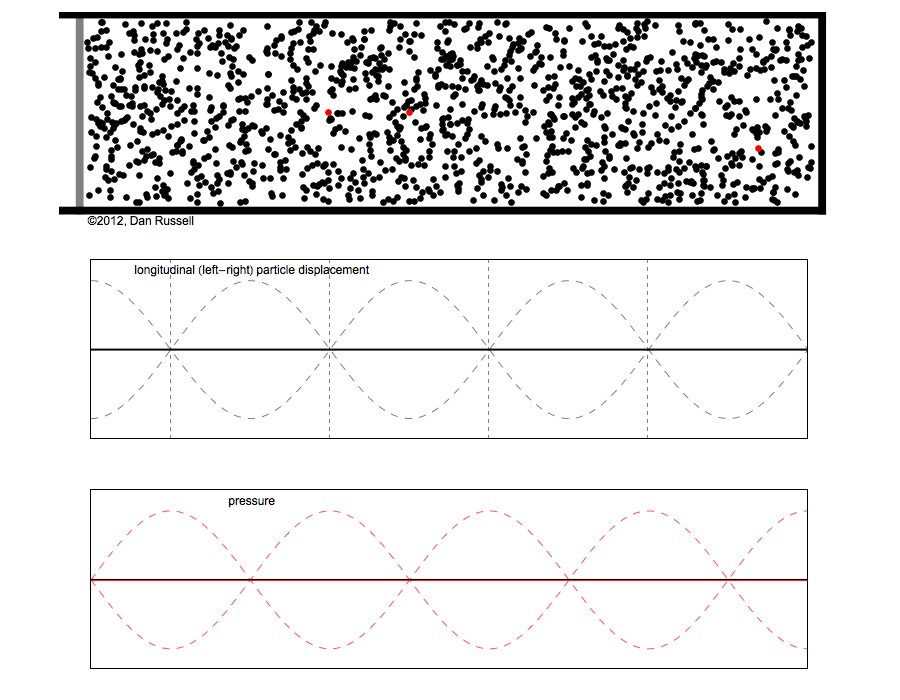 Μετατόπιση
Πίεση
Στάσιμα Κύματα
Στάσιμα κύματα
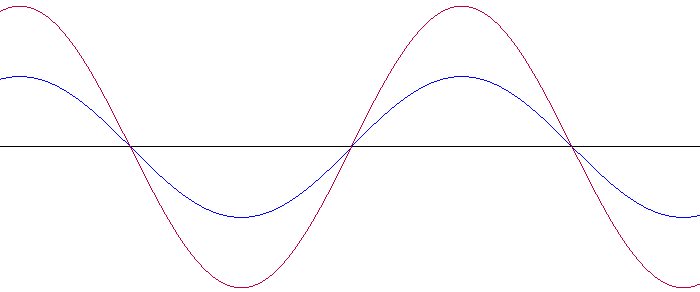 Στάσιμα Κύματα
Στάσιμα κύματα
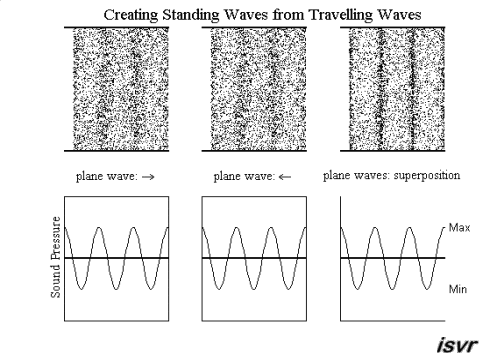 Στάσιμα Κύματα
Στάσιμα Κύματα
Στάσιμα κύματα
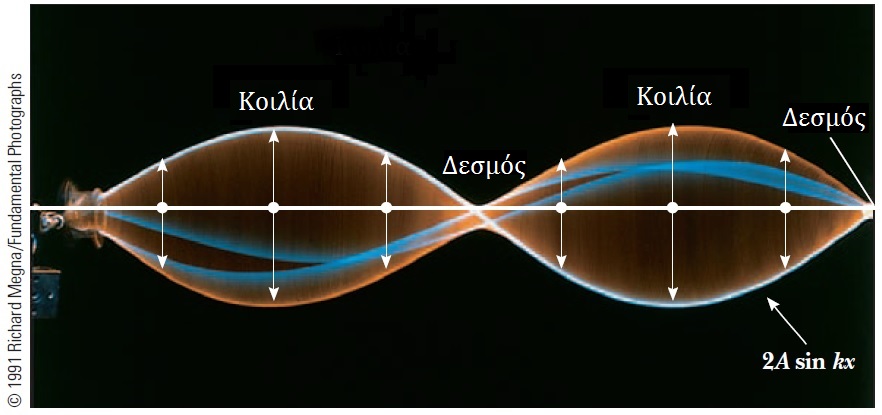 Στάσιμα Κύματα
Στάσιμα κύματα
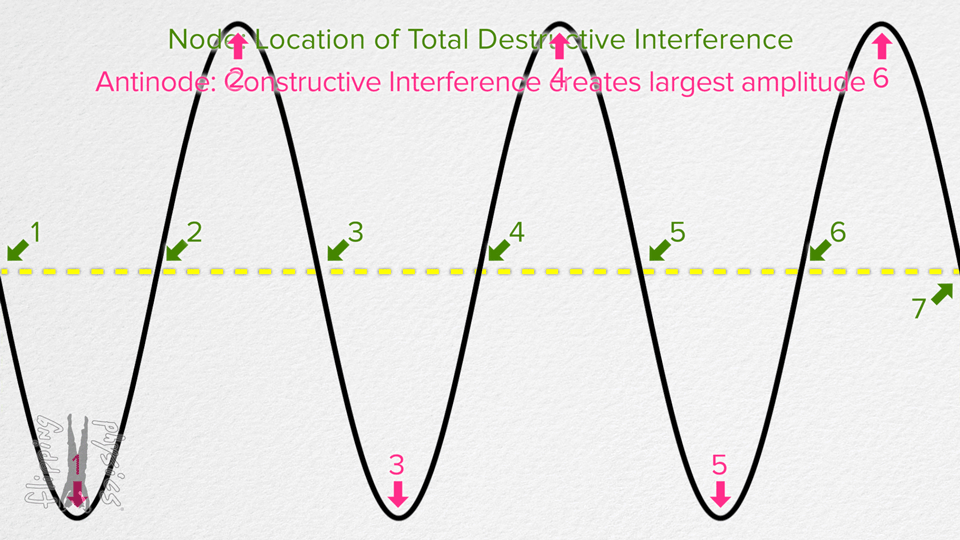 Στάσιμα Κύματα
Στάσιμα Κύματα
Στάσιμα Κύματα
Στάσιμα Κύματα
Στάσιμα Κύματα
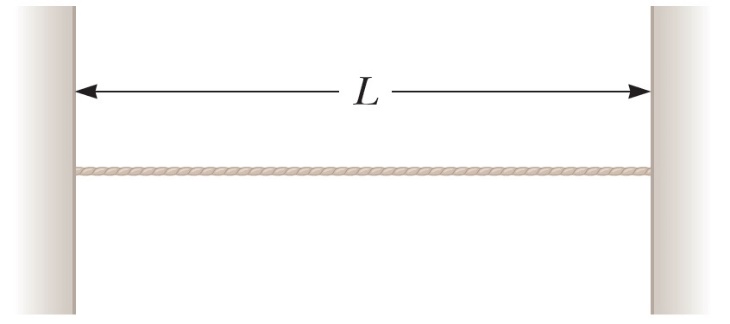 Κύματα υπό Οριακές Συνθήκες
Θεωρήστε το νήμα της εικόνας
Χορδή κιθάρας, πιάνου

Οριακή συνθήκη: το νήμα έχει υποχρεωτικά δεσμούς στα άκρα!

Αν διεγείρουμε το νήμα στο μέσο του, δυο ημιτονοειδή κύματα θα ταξιδέψουν προς αντίθετες κατευθύνσεις

Όταν φτάσουν στα άκρα του νήματος, θα ανακλαστούν με ίδιο πλάτος και συχνότητα, και θα συμβάλλουν μεταξύ τους
Κι αυτό συνεχίζεται για τα επόμενα ανακλώμενα και συμβαλλόμενα κύματα

Αυτές είναι οι συνθήκες για δημιουργία ενός στάσιμου κύματος!
Στάσιμα Κύματα
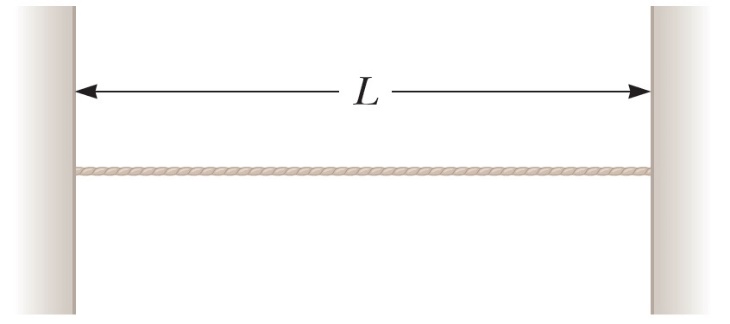 Στάσιμα Κύματα
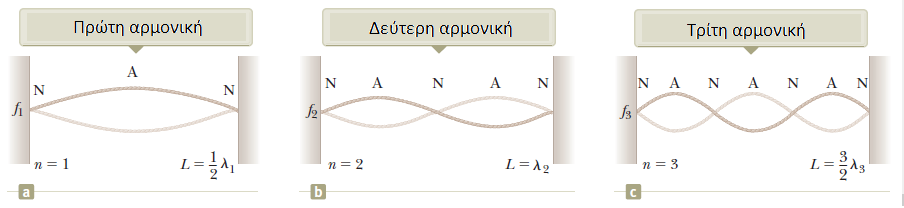 Στάσιμα Κύματα
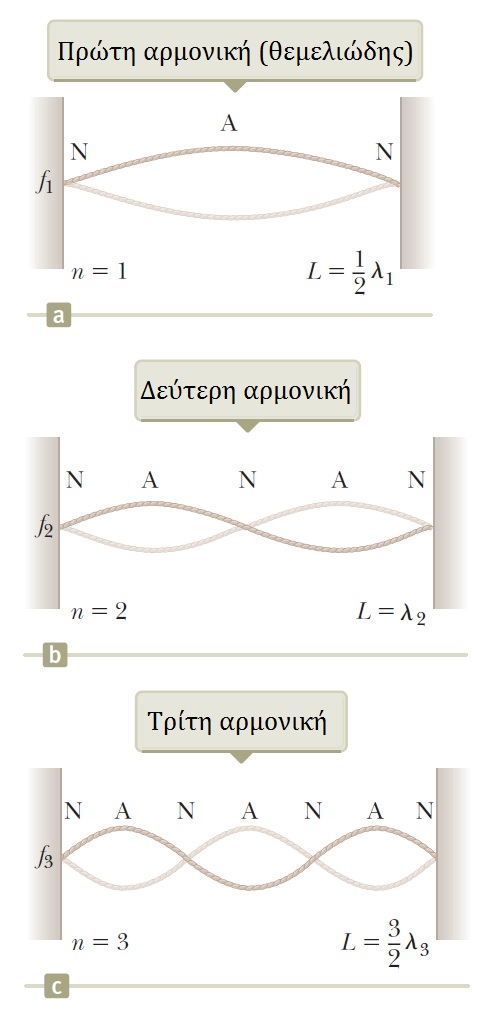 Στάσιμα Κύματα
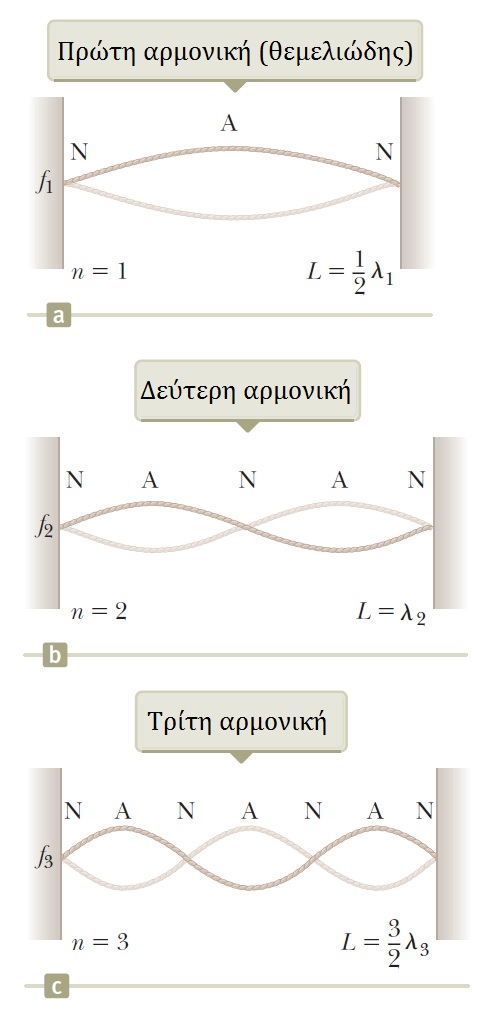 Κύματα υπό Οριακές Συνθήκες
Για να παρουσιαστεί μια μόνοαρμονική, πρέπει να διεγείρουμε τονήμα ώστε να πάρει το σχήμα τηςεπιθυμητής αρμονικής
Αφού το διεγείρουμε, το νήμα θα ταλαντωθεί στην αντίστοιχη συχνό-τητα
Δύσκολο να επιτευχθεί για τις περισ-σότερες αρμονικές
Αν διεγείρουμε το νήμα με τυχαίοτρόπο, μόνο κύματα που ικανοποι-ούν τις οριακές συνθήκες θα «επιζή-σουν» στο νήμα
Αυτά είναι οι αρμονικές 
Στάσιμα Κύματα
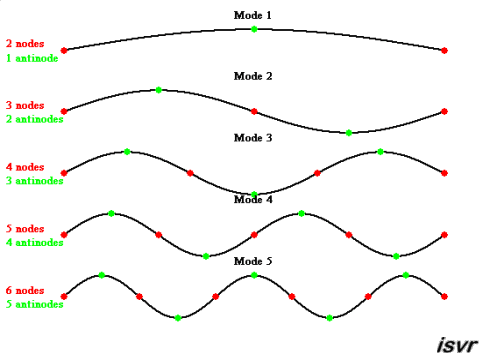 Στάσιμα Κύματα
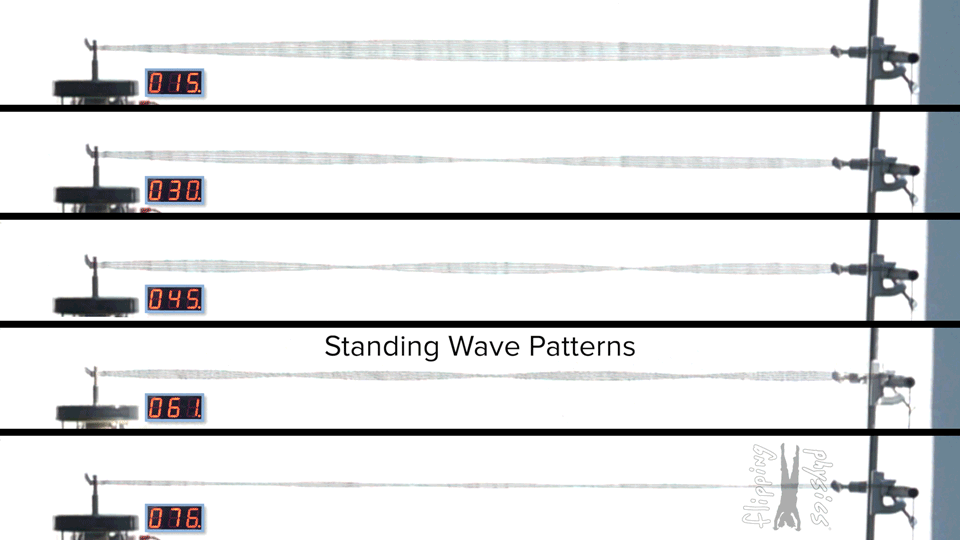 Στάσιμα Κύματα
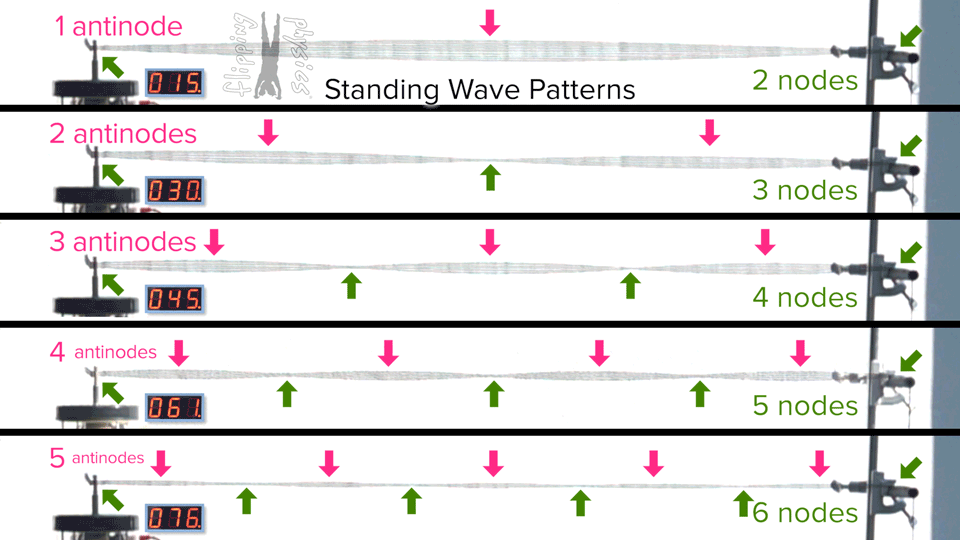 Τέλος Διάλεξης